Тематическое мероприятие для родителей. (родительское собрание)«Потребности подростка- в зоне риска»
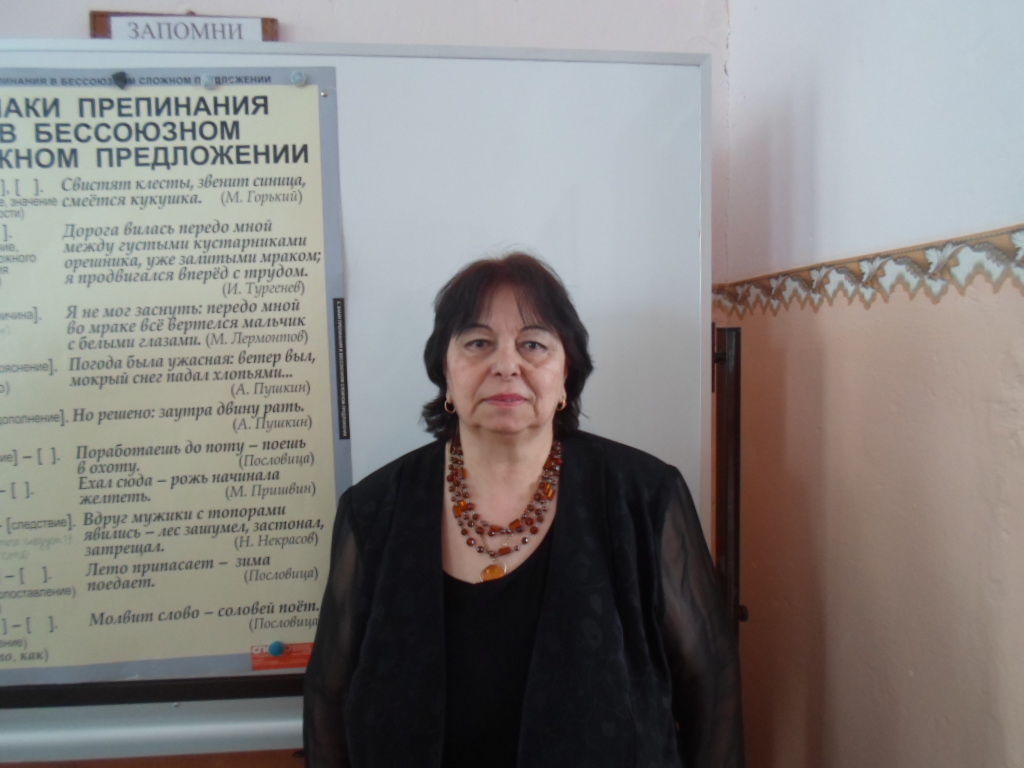 Разработчик:
педагог-психолог Шамирян
 Кармела Левоновна
МКОУ Семено-Александровская
 СОШ
2018г.
Цель:  координация усилий  школы и семьи в решении проблемы сохранения и укрепления психологического здоровья  и безопасности в образовании  учащихся.
Задачи:
осмысление значимости психического здоровья школьника, как компонента его здоровья в целом; 
выявление причин нарушения психического здоровья школьника;
 разработка направлений и форм взаимодействия школы и семьи по сохранению и укреплению психического здоровья школьника; 
формирование ценностного отношения к психическому здоровью.
Этапы подготовки     к родительскому собранию
подбор и систематизация материала;
оповещение родителей;
подготовка бланков для анкетирования;
подготовка оборудования;
составление вопросов для обсуждения;
подготовка памяток для родителей.
План     родительского собрания
1. «Разрушительные и страдательные эмоции».
   2. Потребности  - в зоне риска.
   3. Какой я? Самооценка, или  чувство самооценки.
   4. Во власти родителей: что копится в        сокровищнице самооценки?
   5. Итак, что делать?
   6.Тест-опросник родительского отношения к детям. 
                                          (А. Я. Варга,  В. В. Столин)
ЭПИГРАФ
«Я не боюсь еще и еще раз повторять:
забота о здоровье- это важнейший труд воспитателя.
От жизнерадостности, бодрости детей зависит
 их духовная жизнь, мировозрение, умственное развитие,
прочность  знаний, вера в свои силы.
В.А.Сухомлинский


«
«Кувшин» наших эмоций.
Потребности подростков
Потребность в самореализации (достижение лучших профессиональных результатов, научных открытий)
 Потребность в уважении со стороны других людей и
 самоуважении.
 Социальные потребности ( в любви, дружбе общении с людьми).
 Потребность в безопасности (защита от врагов, преступников, помощь при болезнях.
 Физиологические потребности (еда, вода, одежда, жилье)
Нереализованные и реализованные потребности
Положительное      отношение к ребенку
Что делать?
активно слушать, угадывать и называть его «страдательное» чувство. Нельзя осуждать, наказывать;
если ребенок открыто страдает от боли, обиды,  страха, то активное слушание- незаменимо;
необходимо понять чего-же не хватает вашему ребенку, понимать потребности ребенка, принимать их и отвечать им своими действиями- значит активно слушать ребенка в самом широком смысле;
чтобы не допускать глубокого разлада ребенка с самим собой и окружающим миром , нужно постоянно поддерживать его самооценку или чувство самооценки.
Как мы это можем сделать.        (памятка для родителей)
1.   Безусловно   принять его.
  2.   Активно слушать его переживания, и потребности.
  3.   Бывать(читать, играть, заниматься ) вместе.
  4.   Не вмешиваться в его занятия, с которыми  он    справляется.
  5.   Помогать, когда просит.
  6.   Поддерживать успехи.
  7.  Делиться своими чувствами.
  8.   Конструктивно разрешать конфликты.
Памятка для родителей
9. Использовать в повседневном общении приветливые фразы.
10.Обнимать не менее 4-х , а лучше 8 раз в день.
«Оценка  по  карточкам»
Каждый участник получает три карточки, соответствущие трем разделам доски, заполняет их. Карточки-оценки размещаются на доске по разделам.
1-ая карточка- в ней отмечается все  то, что положительного увидели на родительском собрании;
2-ая карточка- в ней отмечается все то, что не удовлетворило запросам родителей;
3-ья карточка-  в ней отмечаются предложения по дальнейшему совершенствованию родительских собраний.
КАРТОЧКА №1
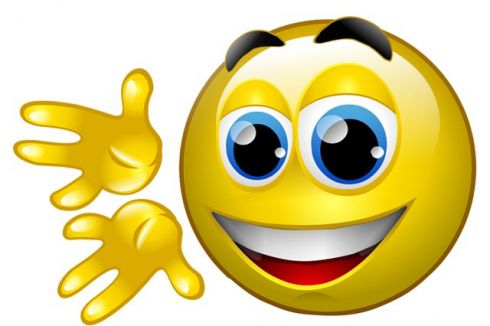 Положительные аспекты на родительском собрании.
КАРТОЧКА №2
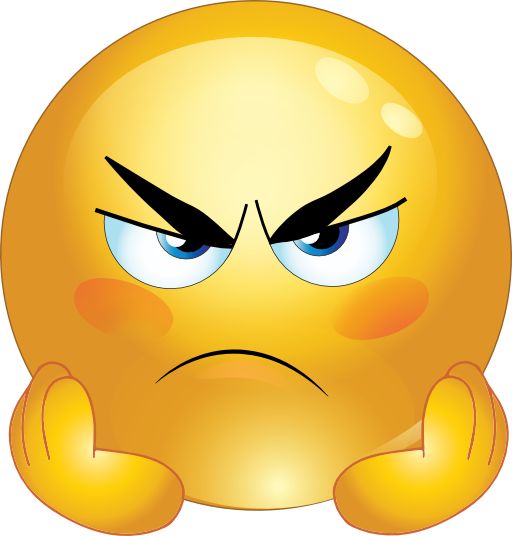 Что вас  не удовлетворило на родительском    собрании?
КАРТОЧКА №3
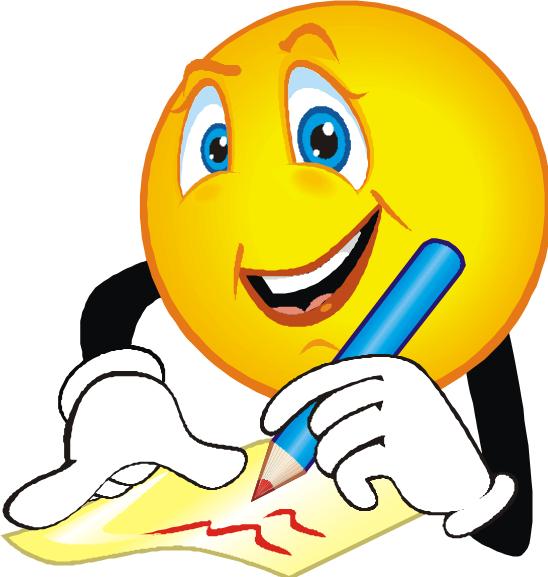 Ваше предложение по дальнейшему   совершенствованию родительских собраний.
Удачи вам и душевного благополучия!
Спасибо за внимание!